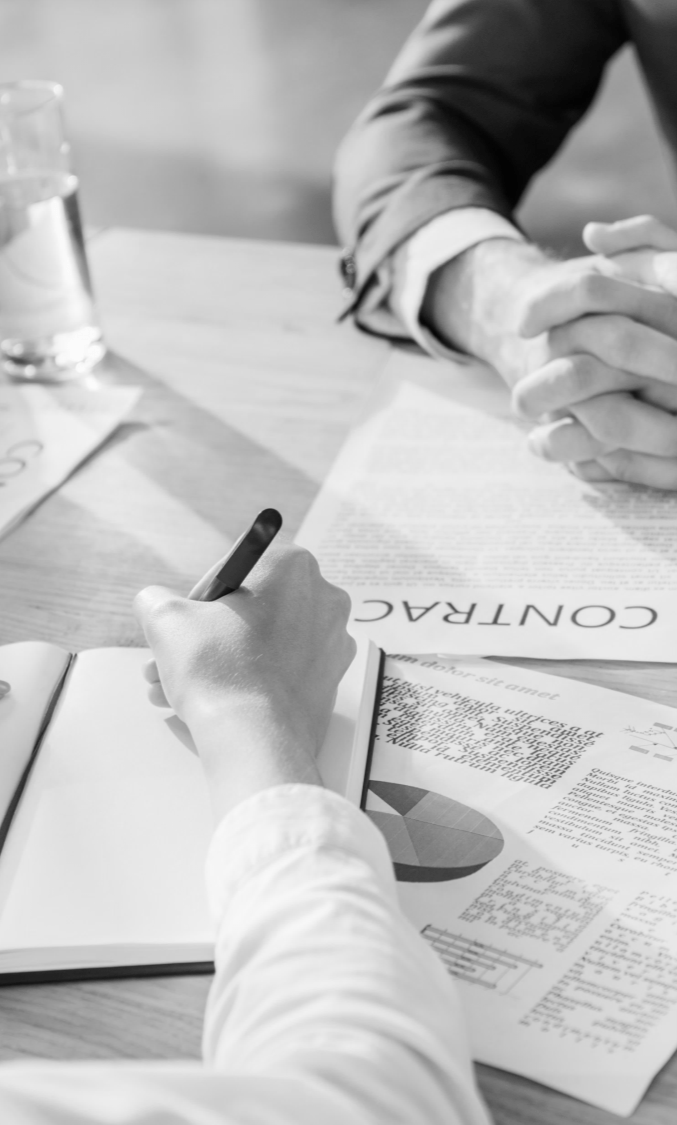 LOGO
BUSINESS REPORT
202X
FREE PPT TEMPLATES
Insert the Subtitle of Your Presentation
Report：jpppt.com
https://www.freeppt7.com
CONTENTES
04
02
01
03
Add title text
Add title text
Add title text
Add title text
The Year-end Summary Of The Corporate Business Report
The Year-end Summary Of The Corporate Business Report
The Year-end Summary Of The Corporate Business Report
The Year-end Summary Of The Corporate Business Report
1
Add title text
The Year-end Summary Of The Corporate Business Report Helps Entrepreneurs To Conduct A Comprehensive Inventory At The End Of The Year, To Achieve Success In The New Year And.
Add title text
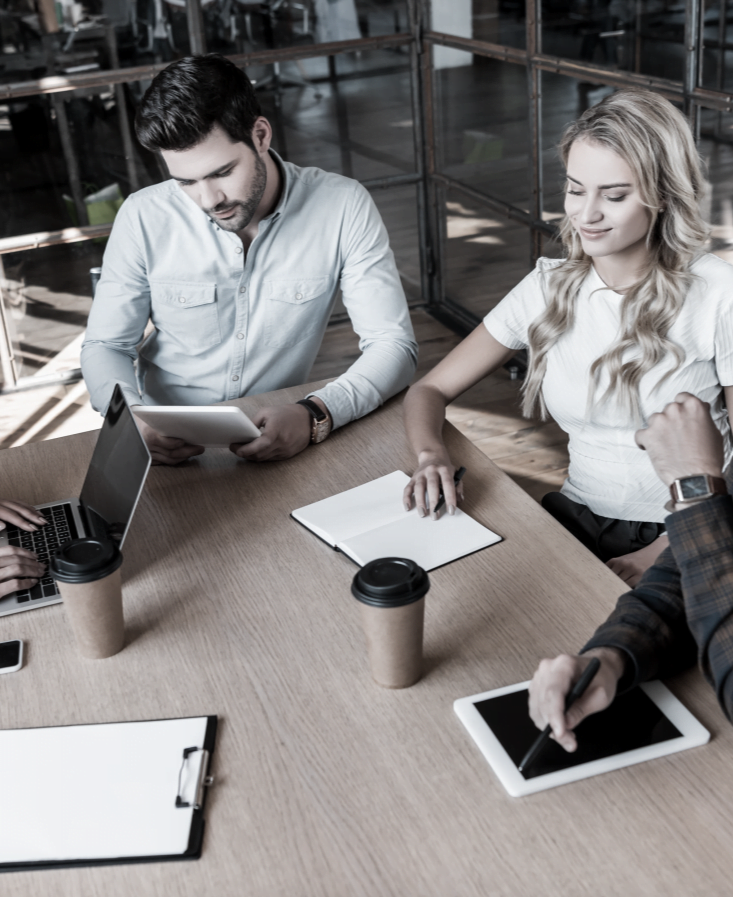 YEAR-END SUMMARY REPORT
Click here to add content that matches the title.
Add title
Click here to add content that matches the title.
Click here to add content, content to match the title, you can copy and paste directly, to select useful keyword entry.
Add title text
YEAR-END SUMMARY REPORT
Add title
Add title
Add title
Click here to add content that matches the title.
Click here to add content that matches the title.
Click here to add content that matches the title.
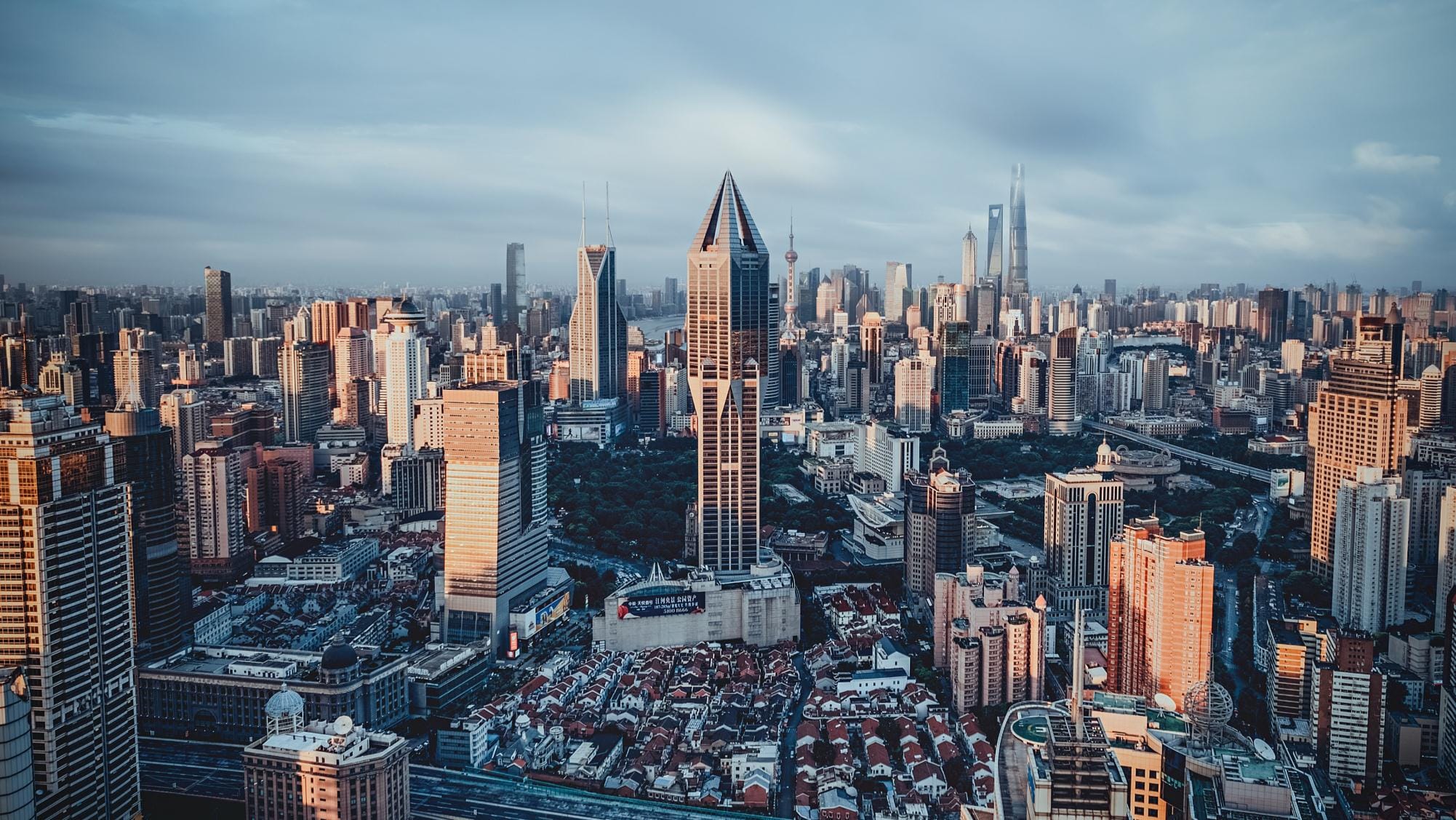 Add title text
YEAR-END SUMMARY REPORT
Add title
Click here to add content that matches the title.Click here to add content that matches the title.
Add title
Click here to add content that matches the title.Click here to add content that matches the title.
Add title text
YEAR-END SUMMARY REPORT
2
2
0
X
Add title
Click here to add content that matches the title.
The Year-end Summary Of The Corporate Business Report Helps Entrepreneurs To Conduct A Comprehensive Inventory At The End Of The Year.
Click here to add content that matches the title.
Click here to add content that matches the title.
Add title
Click here to add content that matches the title.
Add title
Click here to add content that matches the title.
Click here to add content that matches the title.
Click here to add content that matches the title.
Click here to add content that matches the title.
Add title
Click here to add content that matches the title.
2
Add title text
The Year-end Summary Of The Corporate Business Report Helps Entrepreneurs To Conduct A Comprehensive Inventory At The End Of The Year, To Achieve Success In The New Year And.
Add title text
ANNUAL WORK ANALYSIS
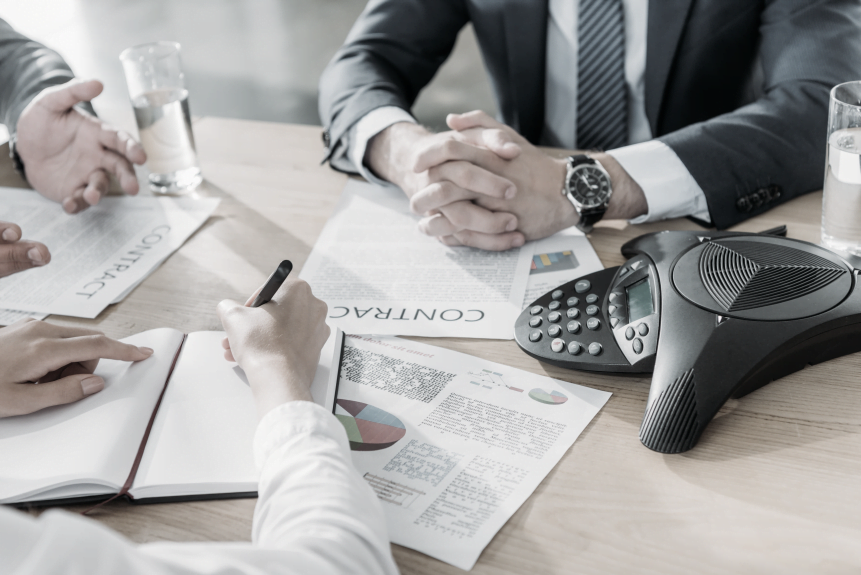 Add title
Click here to add content that matches the title.
Click here to add content that matches the title.
Click here to add content that matches the title.
Add title text
ANNUAL WORK ANALYSIS
。
Text   text
Text   text
Click here to add content, content to match the title, you can copy and paste directly, to select useful keyword entry.
Click here to add content, content to match the title, you can copy and paste directly, to select useful keyword entry.
Click here to add content, content to match the title, you can copy and paste directly, to select useful keyword entry.
Click here to add content, content to match the title, you can copy and paste directly, to select useful keyword entry.
Click here to add content, content to match the title, you can copy and paste directly, to select useful keyword entry.
Click here to add content, content to match the title, you can copy and paste directly, to select useful keyword entry.
PPT下载 http://www.1ppt.com/xiazai/
Add title text
ANNUAL WORK ANALYSIS
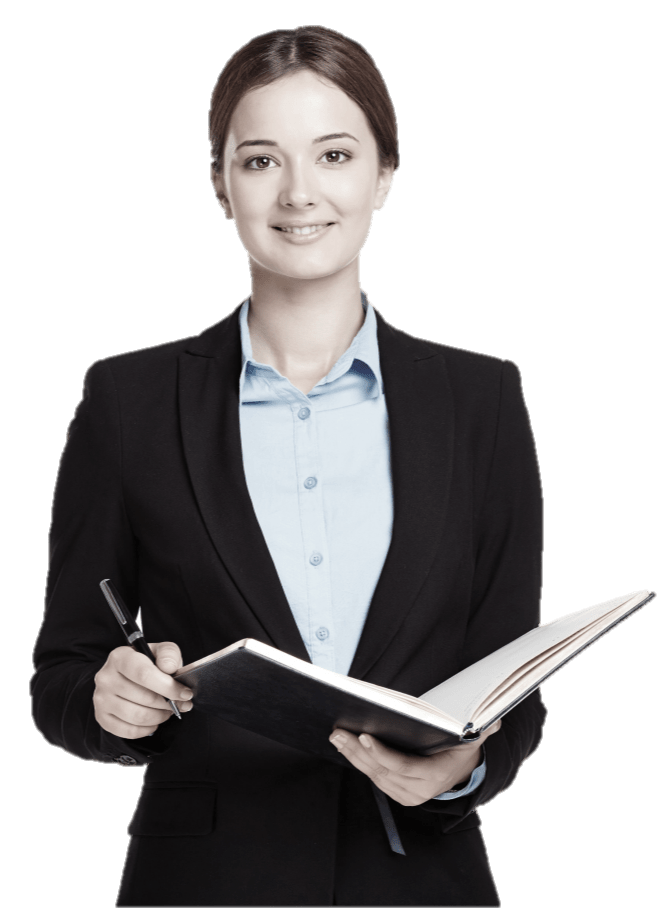 Add title
Click here to add content that matches the title.
Click here to add content that matches the title.
Click here to add content that matches the title.
Add title text
ANNUAL WORK ANALYSIS
Add title
Add title
Click here to add content that matches the title.
Click here to add content that matches the title.
Add title
Click here to add content that matches the title.
Add title
Click here to add content that matches the title.
Add title text
ANNUAL WORK ANALYSIS
Add title
Add title
Add title
Click here to add content that matches the title.
Click here to add content that matches the title.
Click here to add content that matches the title.
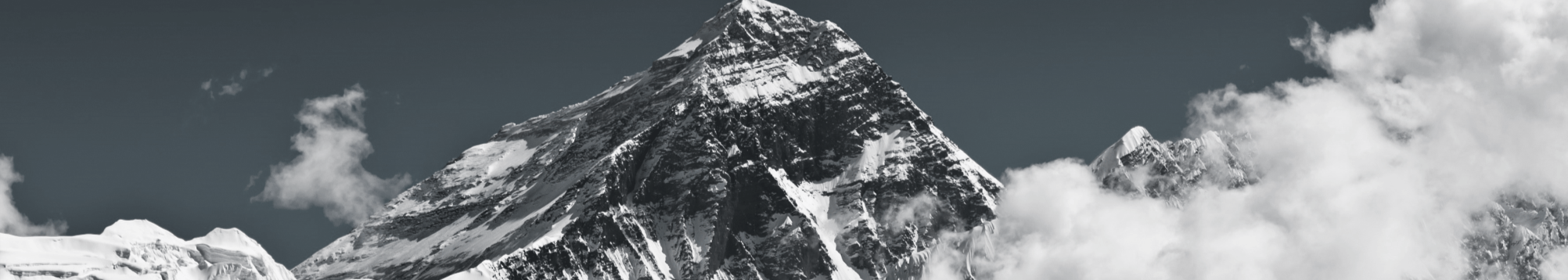 3
Add title text
The Year-end Summary Of The Corporate Business Report Helps Entrepreneurs To Conduct A Comprehensive Inventory At The End Of The Year, To Achieve Success In The New Year And.
Add title text
ANNUAL WORK ANALYSIS
Add title
Add title
Click here to add content that matches the title.
Click here to add content that matches the title.
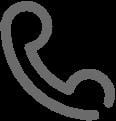 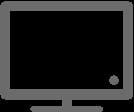 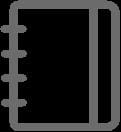 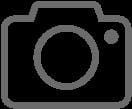 Add title
Add title
Click here to add content that matches the title.
Click here to add content that matches the title.
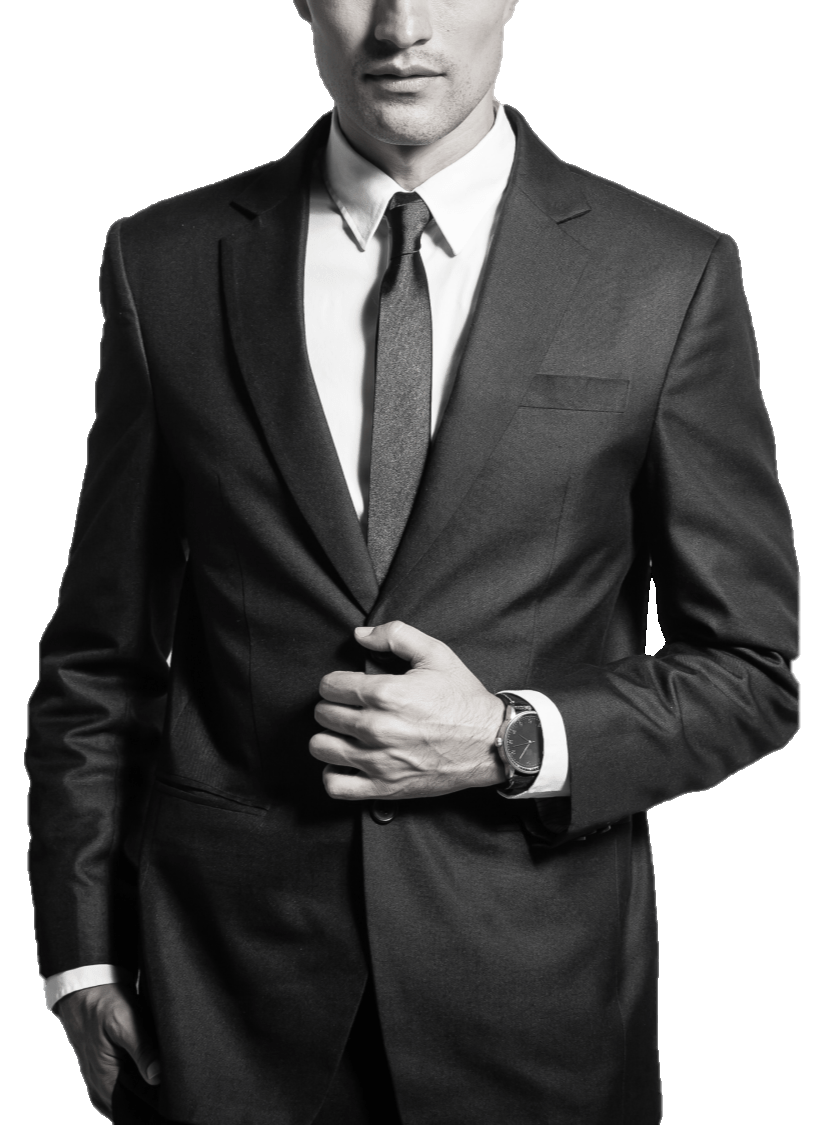 Add title text
ANNUAL WORK ANALYSIS
Add title
Click here to add content that matches the title.
Click here to add content that matches the title.
Click here to add content that matches the title.
365
WORK
Work hard every day
CORPO BUSINESS REPORT
Click here to add content that matches the title.
Click here to add content that matches the title.
Click here to add content that matches the title.
Add title text
ANNUAL WORK ANALYSIS
Add title
Add title
Add title
Click here to add content that matches the title.
Click here to add content that matches the title.
Click here to add content that matches the title.
01
02
03
04
05
06
Add title
Add title
Add title
Click here to add content that matches the title.
Click here to add content that matches the title.
Click here to add content that matches the title.
4
Add title text
The Year-end Summary Of The Corporate Business Report Helps Entrepreneurs To Conduct A Comprehensive Inventory At The End Of The Year, To Achieve Success In The New Year And.
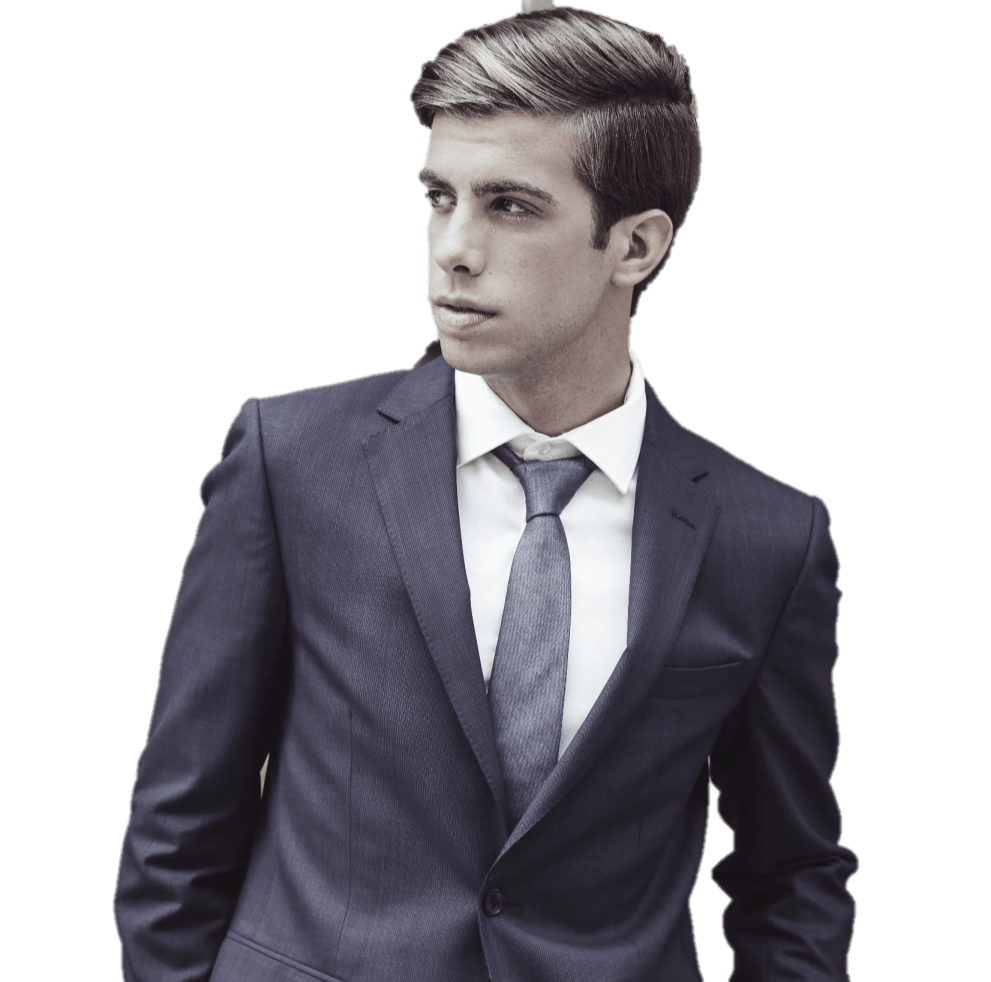 Add title
Click here to add content that matches the title.
Click here to add content that matches the title.
Click here to add content that matches the title.
Add title text
ANNUAL WORK ANALYSIS
Click here to add content, content to match the title, you can copy and paste directly, to select useful keyword entry.
Add title
Add title
Click here to add content that matches the title.
Click here to add content that matches the title.
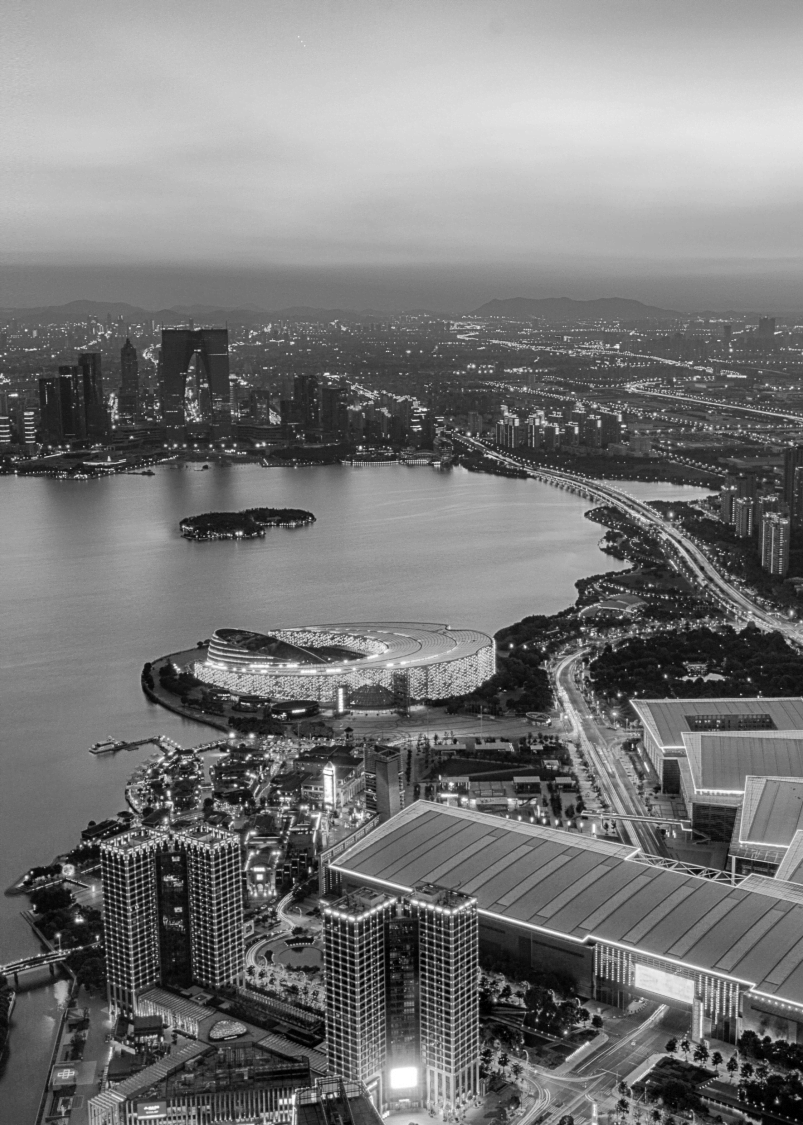 Add title text
ANNUAL WORK ANALYSIS
WORK
Click here to add content that matches the title.
Click here to add content that matches the title.
CORPO BUSINESS REPORT
Click here to add content that matches the title.
Add title text
ANNUAL WORK ANALYSIS
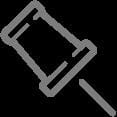 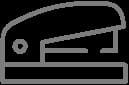 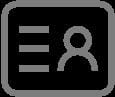 Add title
Add title
Add title
Click here to add content that matches the title.
Click here to add content that matches the title.
Click here to add content that matches the title.
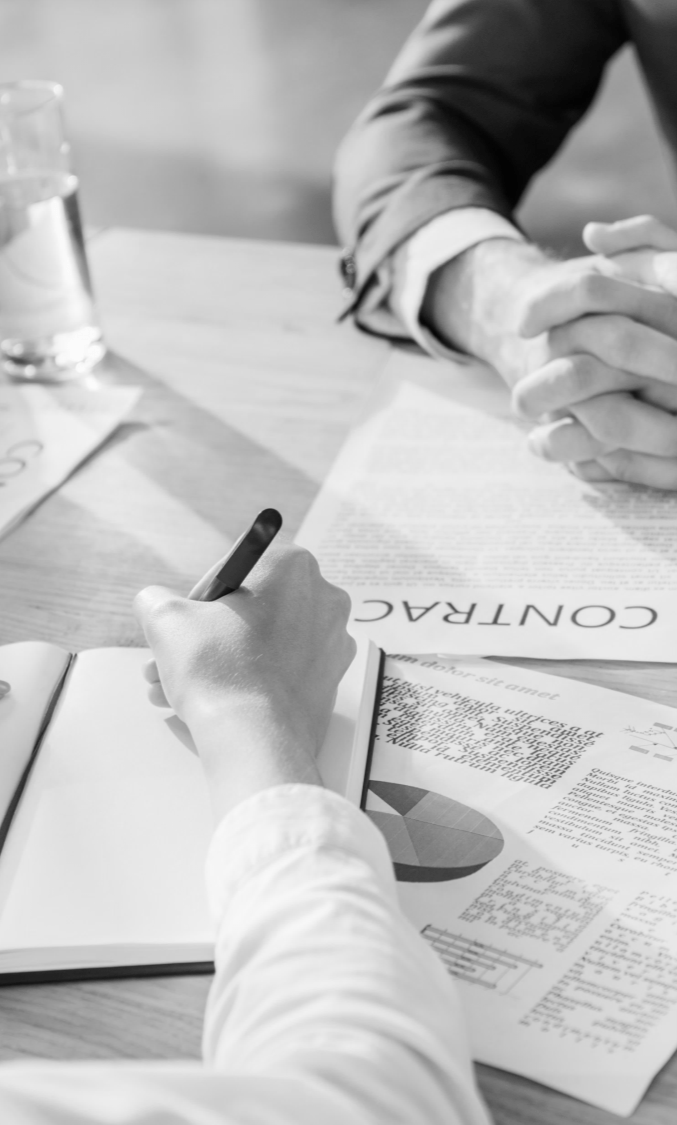 LOGO
BUSINESS REPORT
Thanks
Insert the Subtitle of Your Presentation
Report：jpppt.com
https://www.freeppt7.com